МУНИЦИПАЛЬНОЕ БЮДЖЕТНОЕ ДОШКОЛЬНОЕ ОБРАЗОВАТЕЛЬНОЕ УЧРЕЖДЕНИЕ «ДЕТСКИЙ САД ОБЩЕРАЗВИВАЮЩЕГО ВИДА№48 
С ПРИОРИТЕТНЫМ ОСУЩЕСТВЛЕНИЕМ ДЕЯТЕЛЬНОСТИ 
ПО ФИЗИЧЕСКОМУ РАЗВИТИЮ ДЕТЕЙ»
Пальчиковые игры
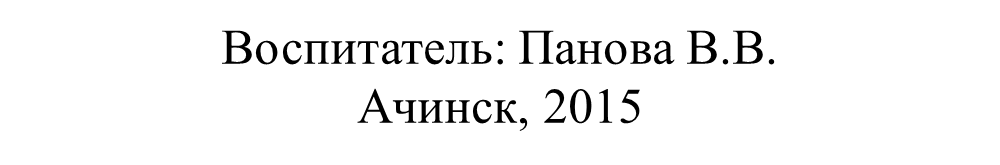 Пальчиковые игры способствуют развитию мелкой моторики, которая, в свою очередь, стимулирует развитие многих зон головного мозга, и в большей степени речи.
Игры с колючим мячом
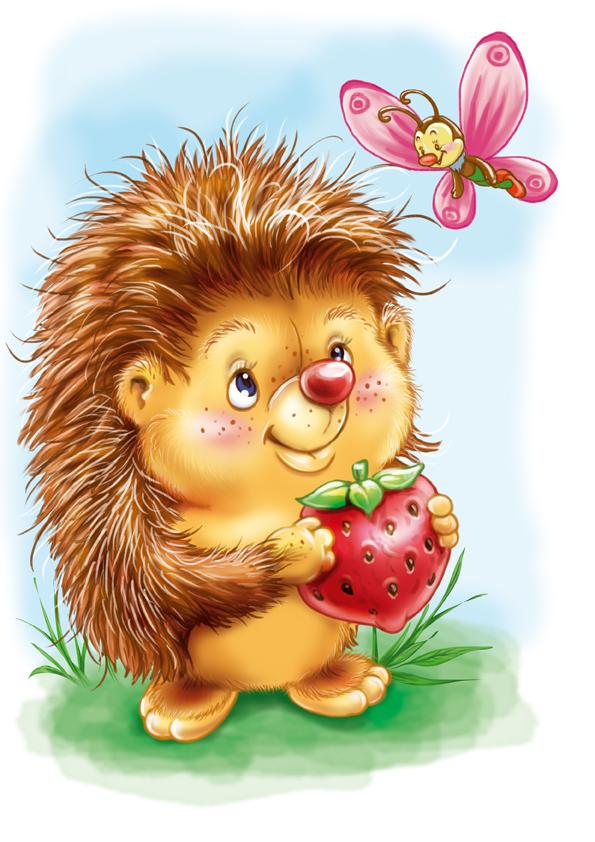 Движения соответствуют тексту: 
Я мячом круги катаю (между ладоней по кругу), 
Взад-вперед его гоняю (движения вверх-вниз), 
Им поглажу я ладошку,
 А потом сожму немножко. 
Каждым пальцем мяч прижму 
И другой рукой начну.
 А теперь последний трюк - Мяч летает между рук (перекидывание мяча из руки в руку).
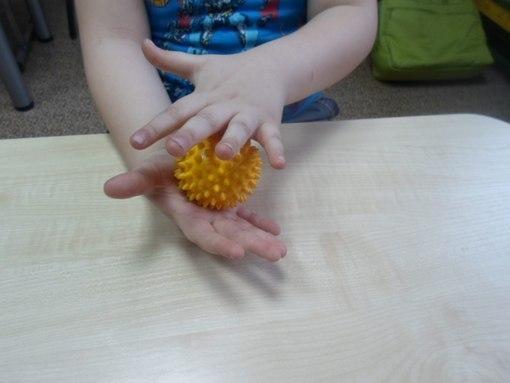 Игры с горошком
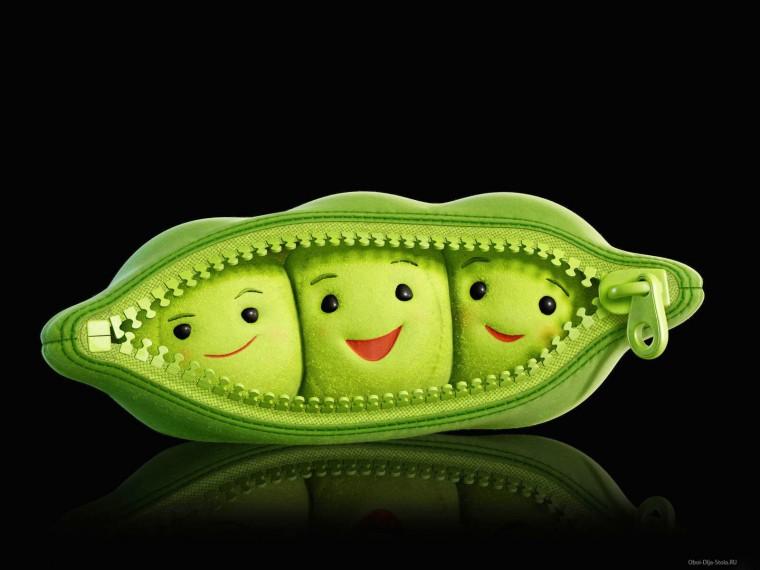 Покатаю я в рукахШарики, горошки.Быть послушными учуПальчики, ладошки
Пальцеход
Нашиваем на плотный материал 16 пуговиц – по 8 в два ряда. Ребёнок «ходит» по ним указательными и средними пальцами обеих рук.

Ходит цапля по болоту
На прогулку, на работу-
Очень нужно цапле там
Взять еду своим птенцам!
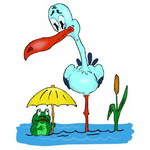 Фасоль
Делаем «сухой бассейн» с фасолью. На дне прячем игрушки из киндерсюрпризов.

В ведре не соль, совсем не соль,
А разноцветная фасоль.
На дне игрушки для детей,
Мы их достанем без затей.
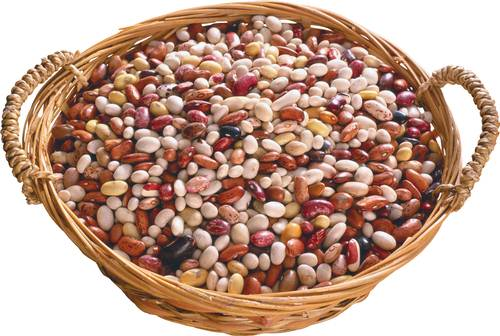 Игры с орехами
Я катаю мой орех,
Чтобы стал круглее всех.
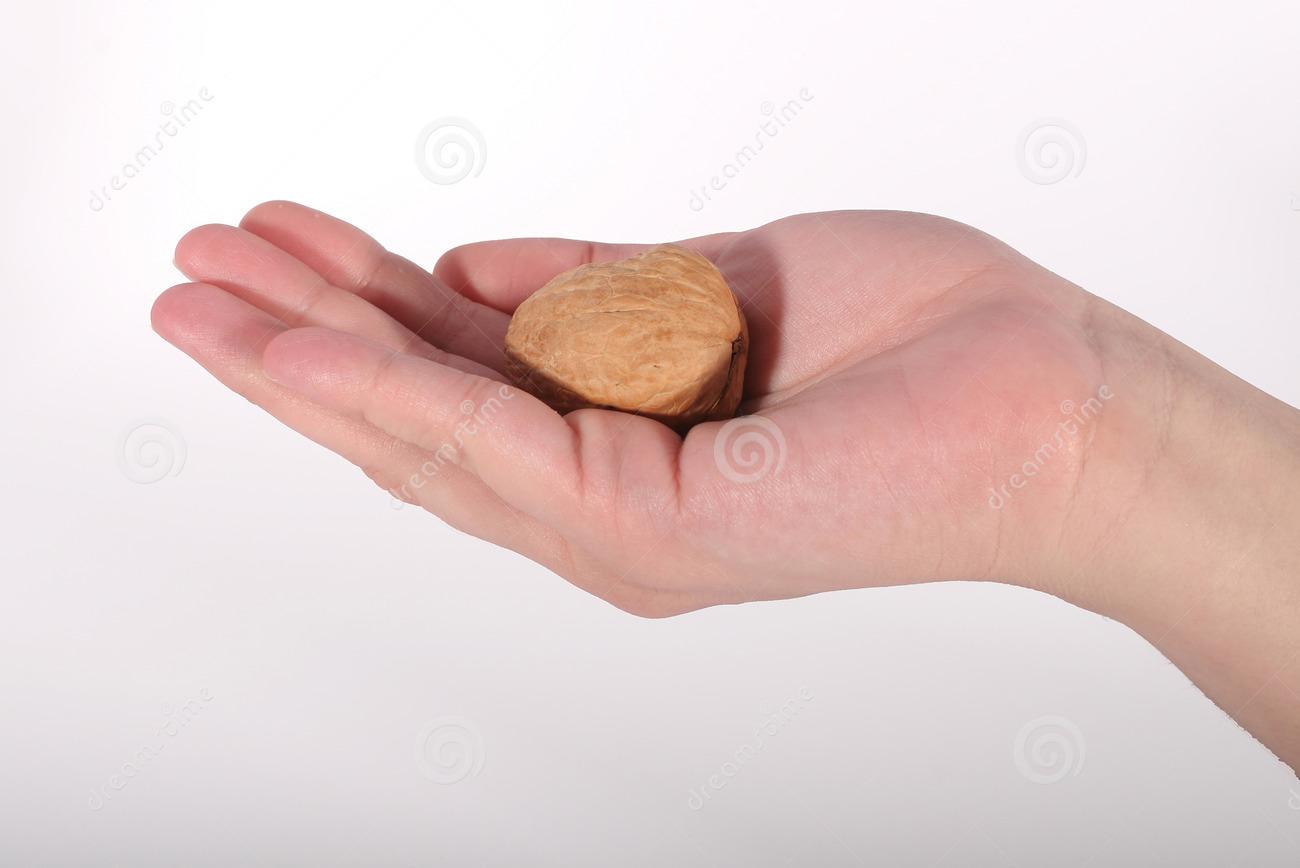 Игры с пробками
Две пробки от пластиковых бутылок кладем на столе резьбой вверх. Указательный и средний пальцы встают в них «как ноги». Двигаться на «лыжах», делая по шагу на каждый ударный слог:
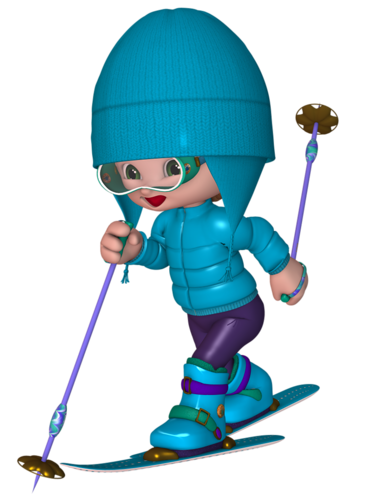 Мы едем на лыжах, 
мы мчимся с горы,
Мы любим забавы 
холодной поры!
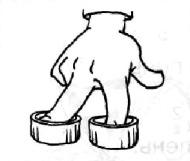 Комканье платка
Сминаем платок одной рукой:

У меня живет проглот, 
весь платок он слопать мог. 
Вот и стало у проглота, 
Пузо, как у бегемота.
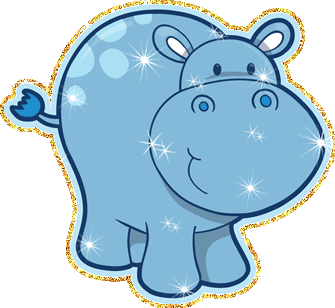 Упражнение с эспандером
Сжимаем в руке кистевой эспандер, после каждой строчки смена рук.

Я в друзьях души не чаю,
Я друзей своих встречаю.
Каждый руку мне пожмет, 
Каждый мне привет пошлет.
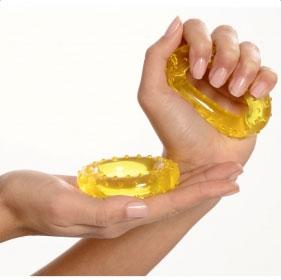 Чётки
Перебирать бусинки 1,2,3 пальцами, 4 и 5 держат чётки

Четки я перебираю,
Все на свете я считаю.
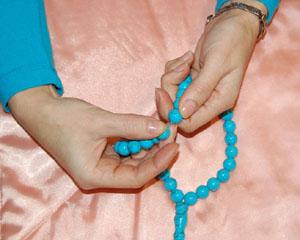 Упражнение с бусами
Понадобятся бусы, вытянутые в нитку из 17 бусин. Центральная бусина – большего размера. Ребенок берет за края и , одновременно обеими руками перебирая по одной бусине, двигается к центру. На центральной бусине руки встречаются и начинают расходиться в противоположную сторону.

Заяц и ёж навстречу друг другу
Шли по дорожке, по полю, по лугу.
                  Центральная бусина
Встретились – разбежались они.
Быстро бежали – поди догони!
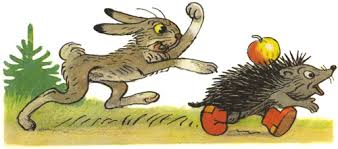 Игры с прищепками
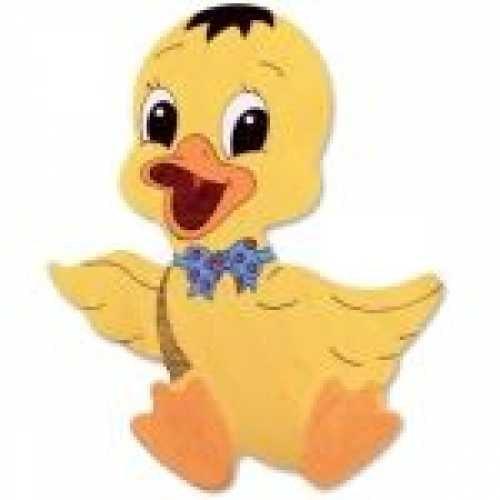 Большими прищепками прищипываем ногтевые фаланги пальцев,
На каждый ударный слог
Левая рука
   5              4              3           2
Вот проснулся встал гусенок,
       2              3         4          5
Пальцы щиплет он спросонок.
Правая рука
     5           4           3         2
-Дай, хозяйка, корма мне
     2           3       4          5
Раньше чем моей родне!
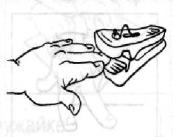 Полянка
Берем колючий массажный коврик, кладем его на колени, и обе руки делают на нем движения соответственно тексту.
На полянке, на лужайке                 Прыгаем всеми пальцами по коврику.               
Целый день скакали зайки
И катались по траве,                      Прокатываем ладони от основания  
от хвоста и к голове.                                        к кончикам.
Долго зайцы так скакали,              Лечь ладонями на коврик.
Но напрыгались, устали.
Стала гладить и ласкать                 Ладони поочередно гладят коврик.
Всех зайчат зайчиха – мать.
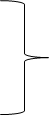 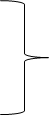 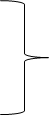 Китайские мячи
Это трюк для циркача,
Мяч идет вокруг мяча
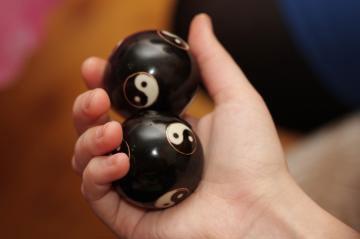 Игра «Колодец»
Складываем спички в форме колодца. На каждую строчку выкладываем по одной спичке (а если ребёнок успевает, то и по две).
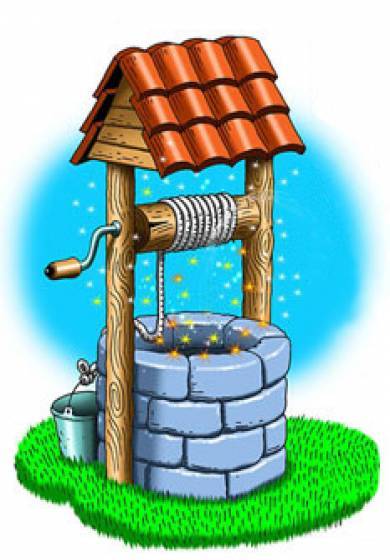 А из нашего колодцаНикогда вода не льется.Нет ни кранов и ни труб – Мы кладем из спичек сруб!Очень-очень аккуратноМы кладем и, вероятно,-Со стараньем возведен –В мире лучшим будет он!Ровно-ровно, спичку к спичке,Пусть совсем не для водички,Понимаем я и ты:Строим мы для красоты!
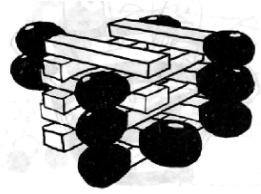